Example of IRB Application and Resulting Research Paper
Presented by
Sonu Jose







https://www.uwec.edu/orsp/faculty-academic-staff/research-using-human-subjects/
Outline
What is IRB?
Types of IRB Review
IRB Application Procedure 
IRB Proposal Forms
Research Paper - Goals
Methodology
Results
Conclusion
IRB - Institutional Review Board
Jems.com                                                                                                      https://www.ccga.edu/page.cfm?p=742
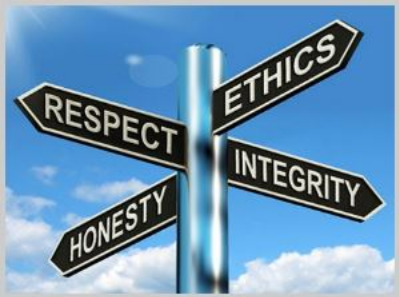 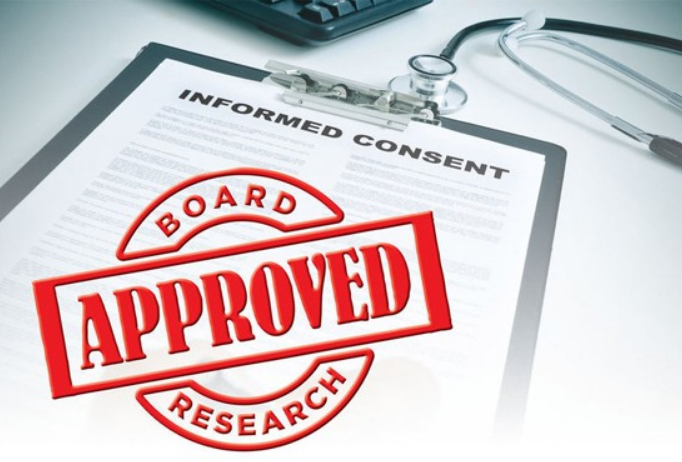 IRB - Contd..
Protect the rights and welfare of human subjects
Pre-approval from IRB is required for human subjects involved research
IRB approve, disapprove or ask for modifications
Types of IRB Review
Exempt 
Expedited
Full Board Review
Exempt Review
Review by one IRB member
Research activity is low risk
Reviews are completed within two weeks 
Example: UI usability testing, Computer-based training
Review by the IRB chair and one or more experienced reviewers
Only minimal risk involved
Does not employ sensitive populations or topics
Appropriate informed consent procedures
Three weeks of review time
Example: a) Collection of physical data through ECG, MRI, ultrasound   
 b) Interaction with Robots - Identifying the behaviors of the participants, for example, emotions.

-
Expedited Review
Full Board Review
Involves more than minimal risk
Involves protected populations such as children, prisoners, or disabled individuals
Research that uses procedures that are personally intrusive, and stressful
Take upto a month or longer
IRB Application Procedure
CITI  Certification - Collaborative Institutional Training Initiative - Both Principal Investigator (PI) and Student Investigators need certification
Create an account with IRBNet
Upload the CITI certificate
 https://www.irbnet.org/release/index.html         https://www.unr.edu/research-integrity/human-research/irbnet
IRB Proposal Forms
1. Responsible official attestation - to be signed by the Department Chair
2. Consent form template - Informed Consent
3. Exempt form - to be signed by the Principal Investigator (PI).
4. Cover sheet 
5. Research Narrative
6. Pre-study questionnaire -  experimental group
7. Pre-study questionnaire -  control group
8. Post-study questionnaire -  experimental group
9. Post-study questionnaire -  control group
10. Pre-test and post-test questions
Exempt Form
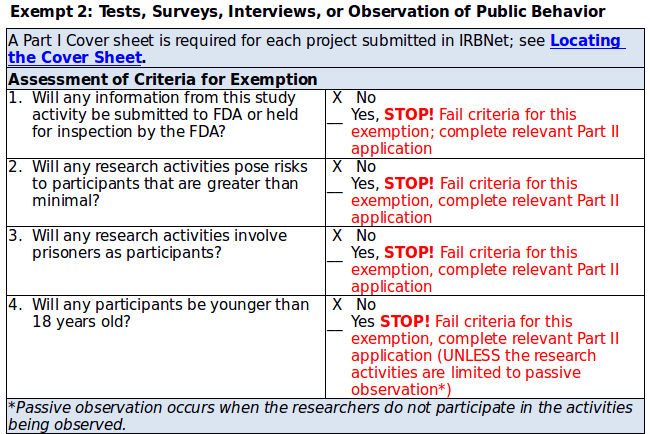 Exempt Form - Contd..
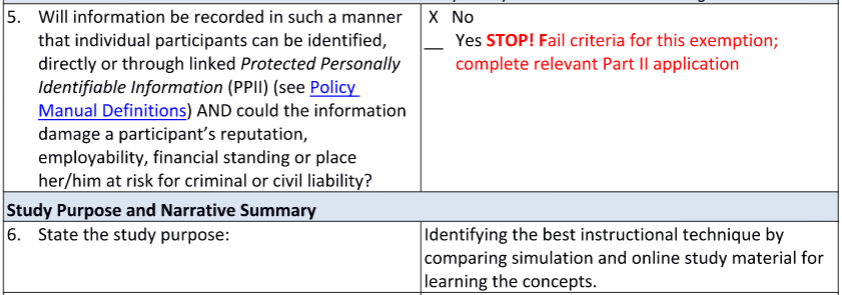 Exempt Form - Contd..
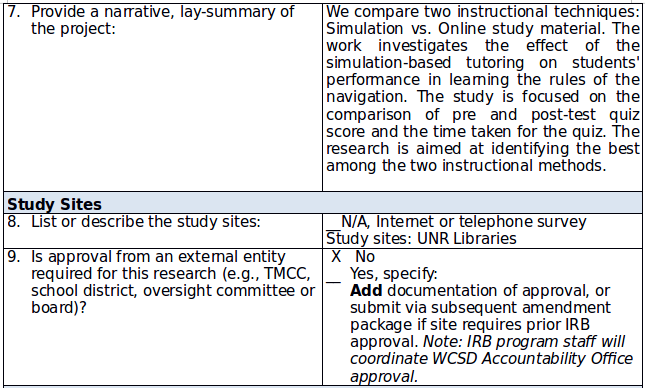 Exempt Form - Contd..
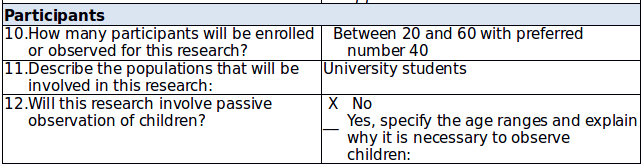 Exempt Form - Contd..
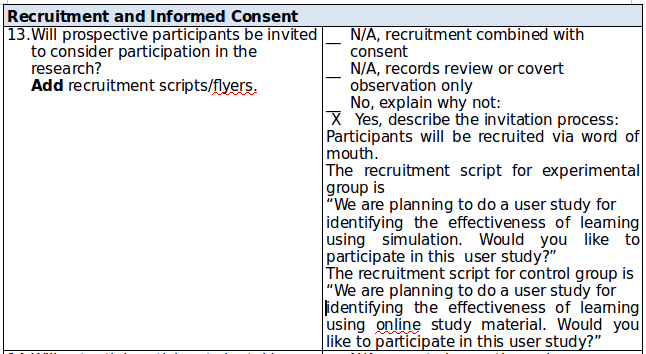 Exempt Form - Contd..
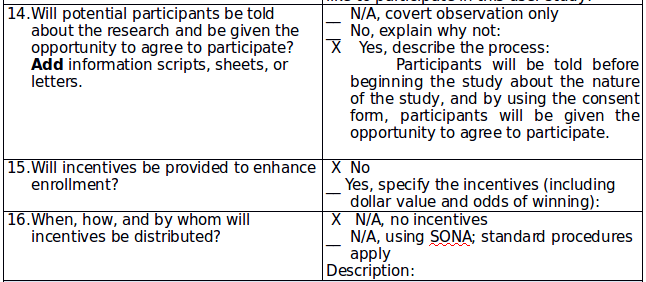 Exempt Form - Contd..
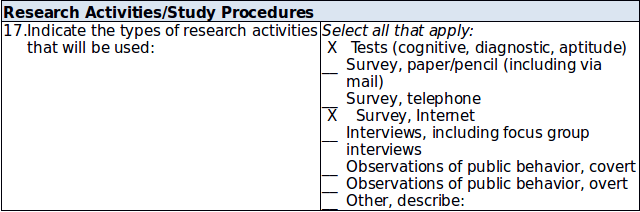 Exempt Form - Contd..
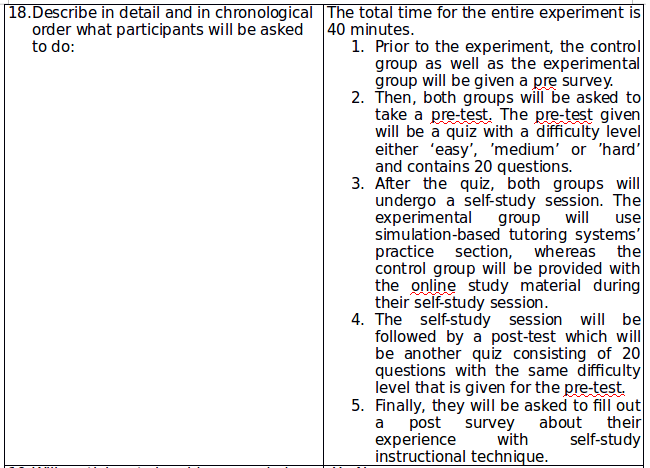 Exempt Form - Contd..
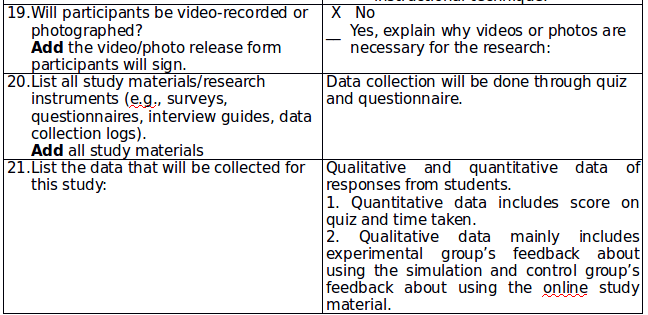 Exempt Form - Contd..
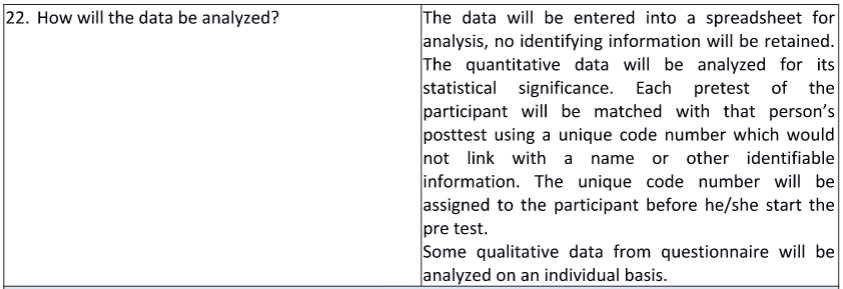 Exempt Form - Contd..
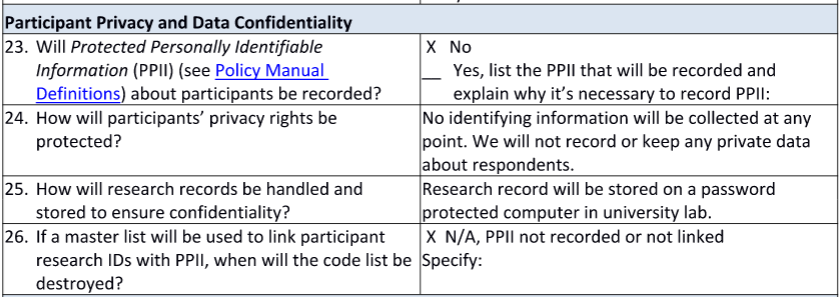 Exempt Form - Contd..
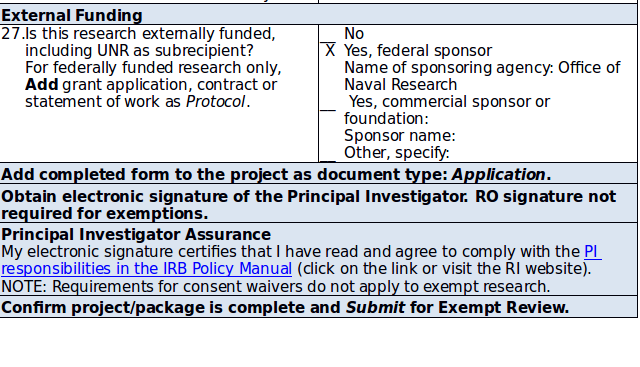 RESEARCH PAPER RESULTED FROM IRB
Learning through Simulations: The Ship Simulator for Learning the Rules of the Road
Authors: Sonu Jose, Sushil J. Louis, Siming Liu, and Sergiu M. Dascalu
GOALS
To develop a simulation in order to learn concepts while doing or experiencing things in the real world
To help the users to learn about the Rules of Navigation
To educate the users about the ship types, target angle and light configuration using an interactive simulation-based learning.
To identify the best of two instructional techniques  -Simulation vs Online Study material
RESEARCH QUESTIONS
Can we maximize learning using simulation when compared with online study material?
   - Do users perform better while learning using simulation than with other traditional learning methods?
  - Do users learn a set of concepts in less time while using simulation?
SIMULATION
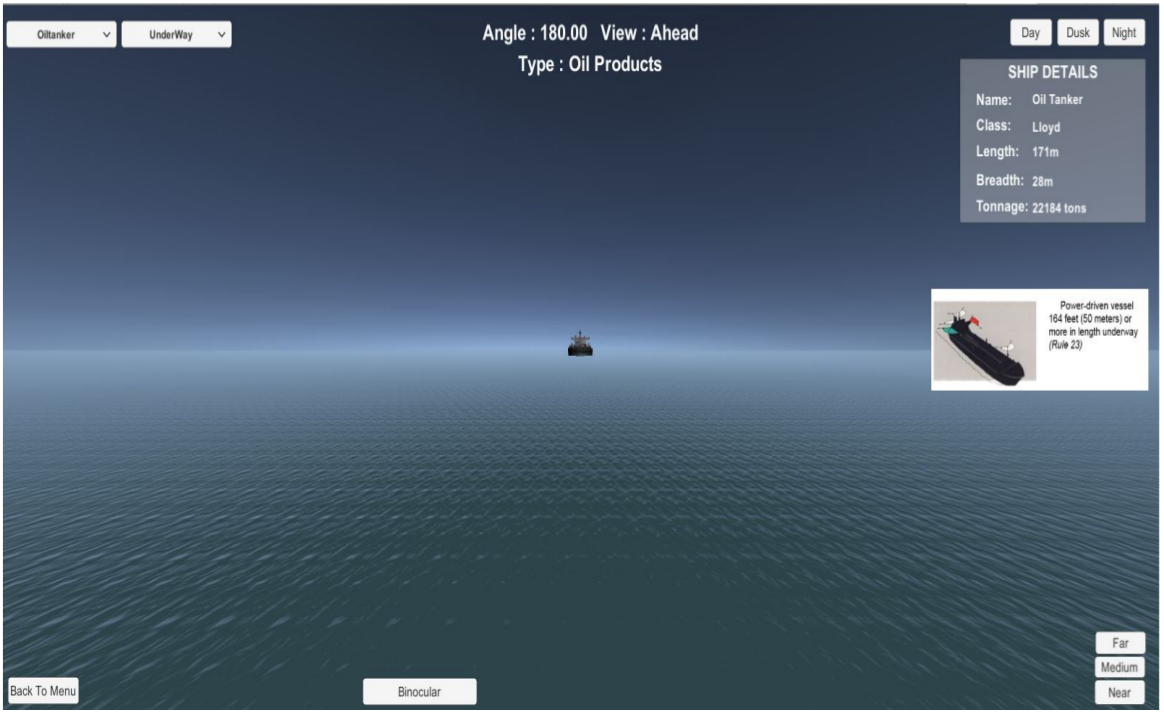 Online Study Material
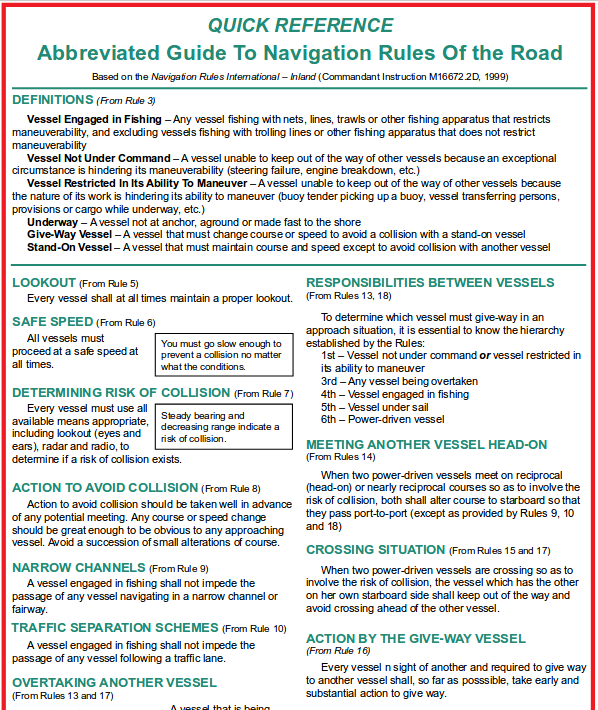 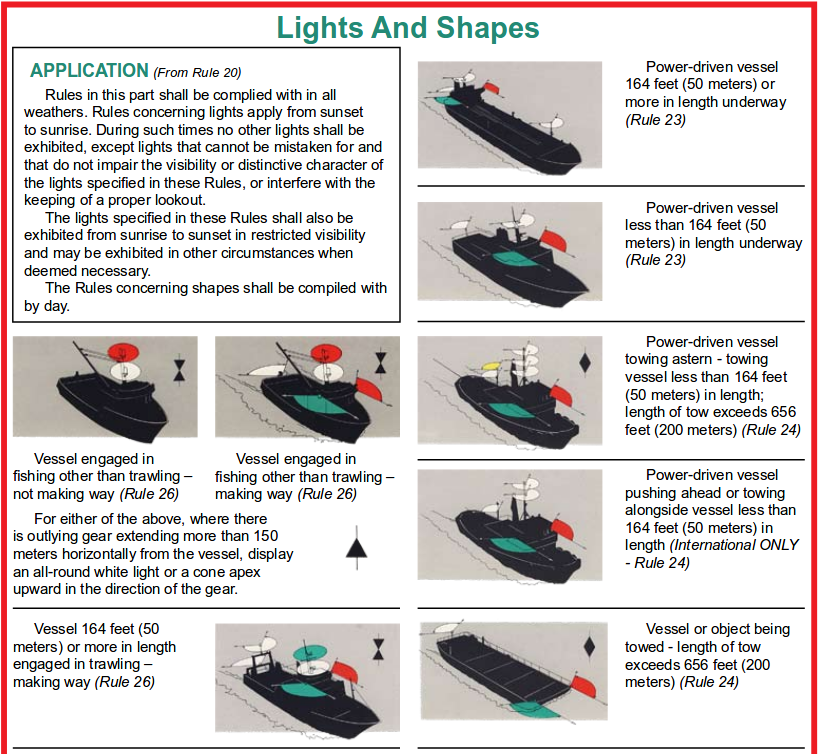 PARTICIPANTS
University students
44 participants
          -  22 participants in the intervention group (Simulation)
          -  22 participants in the control group (Online study material)
Age ranged from 18 to 35 years 
An equal percentage of male and female participants
PROCEDURE
Pre-approval from IRB (Institutional Review Board)
Conducted in the university library
Out of 44 participants:
                      -> 22 participants used RoR Simulation
                      -> 22 participants used Online study material
Prior to the experiment, a consent form was provided to the participant
Consent form explained the objective of the research and the procedure of the experiment
Participation in this study was on a voluntary basis
Pre-study questionnaire
Pre-test: A quiz that contains 20 questions 
A self-study session - 20  minutes
Post-test: A quiz that contains 20 questions
Post-study questionnaire
PRE-STUDY QUESTIONNAIRE
Demographic data
Knowledge about ship navigation rules
Most preferred learning method
PRE-TEST and POST-TEST: Quiz Questions
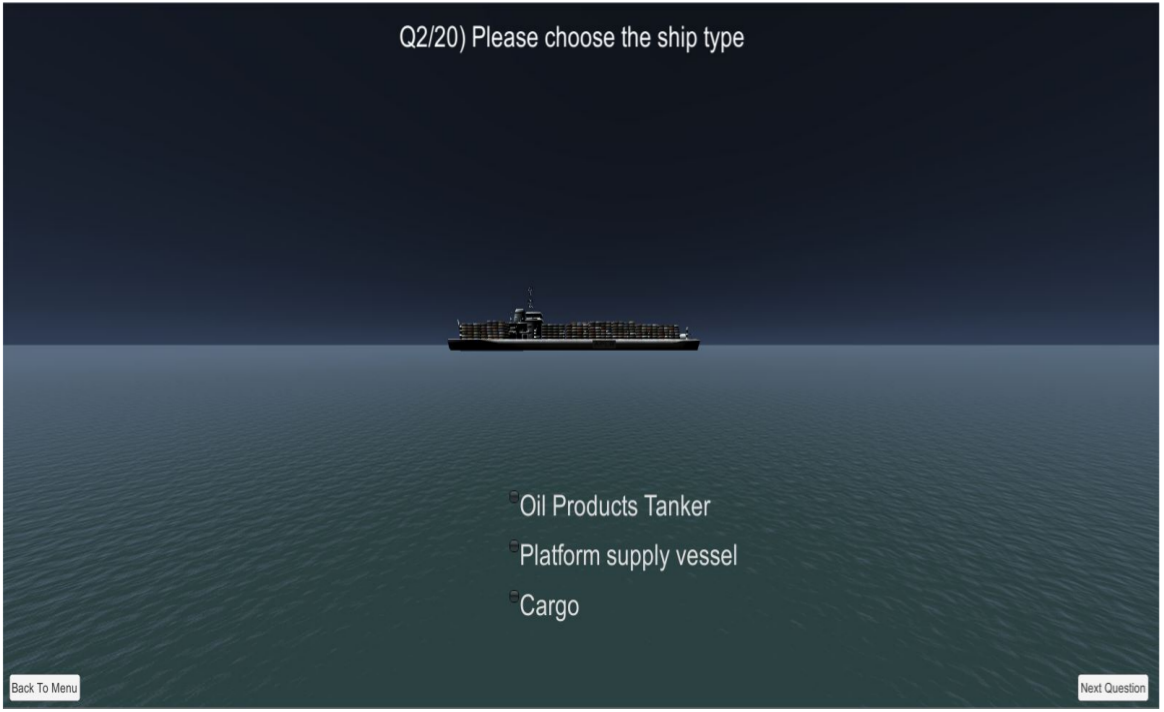 PRE-TEST and POST-TEST: Quiz Questions (Contd..)
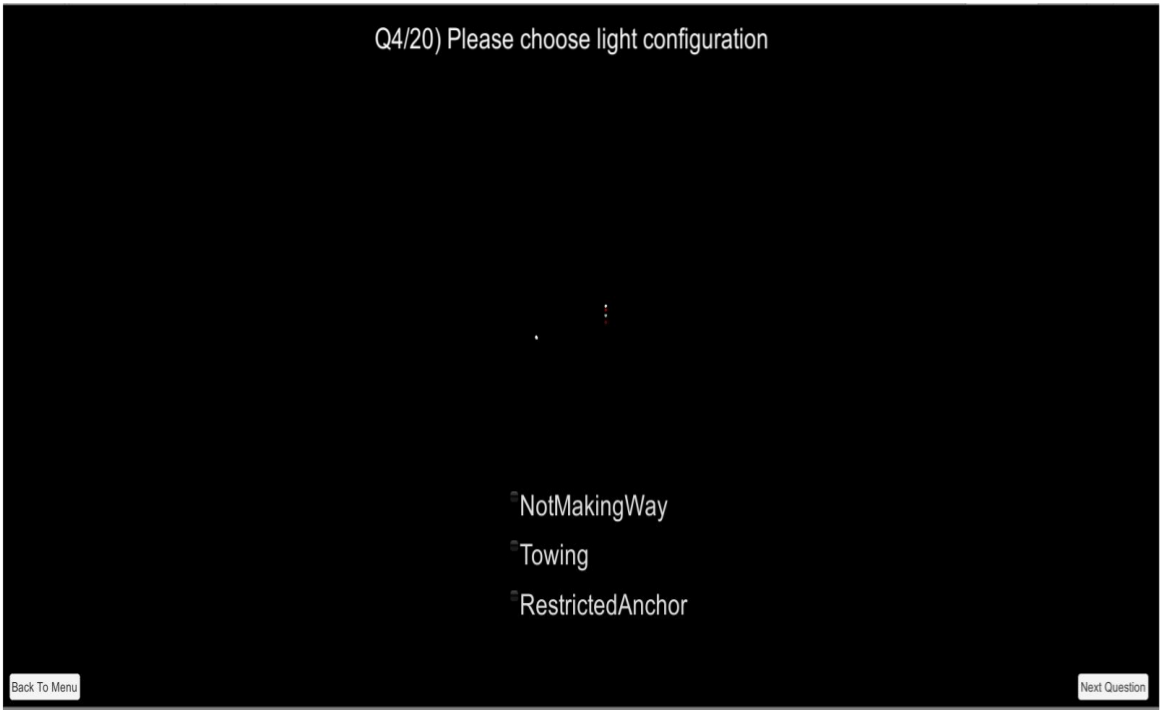 PRE-TEST and POST-TEST: Quiz Questions (Contd..)
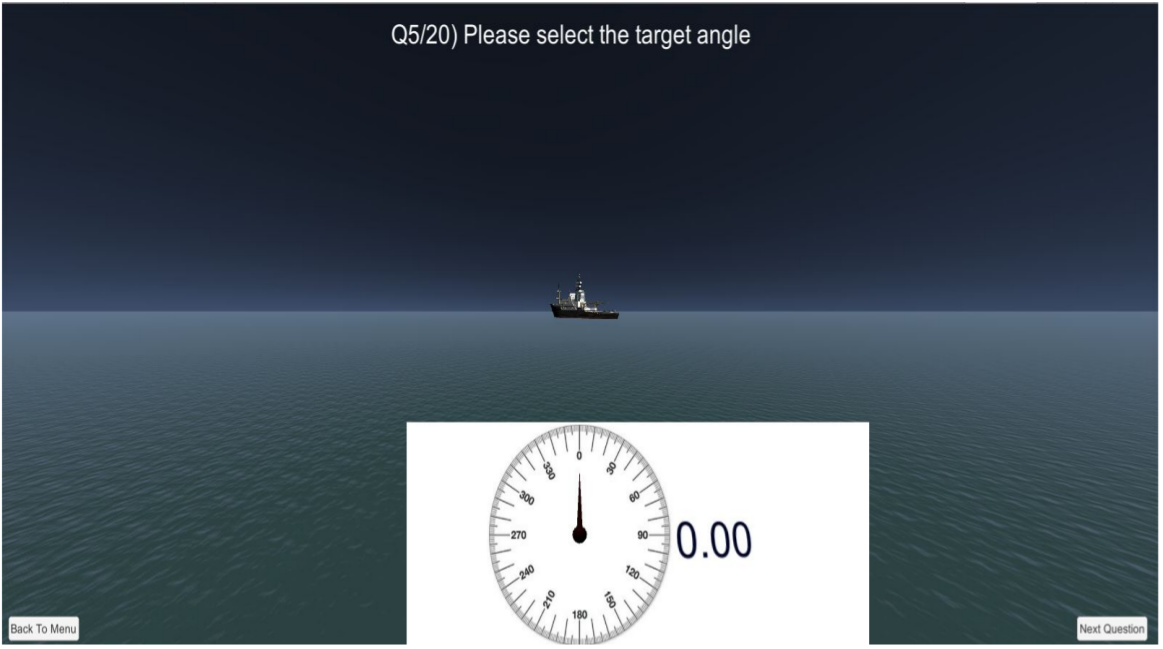 POST-STUDY QUESTIONNAIRE
Effectiveness of simulation in learning the ship navigation concepts
User friendliness
Prefered learning method
Feedback and suggestions
DESIGN
2 x 2 in-between subjects
2 independent variables:
              - Simulation
              - Online study material
2 dependent variables:
             - Quiz score
             - Quiz completion time
RESULTS
IBM SPSS Statistics Data Editor Tool used for analyzing data
Paired-samples T-test: For testing within-subjects factors
Mixed-Design ANOVA or Split-Plot ANOVA: For testing in-between subject factors
Table 1: Analysis Within Subjects
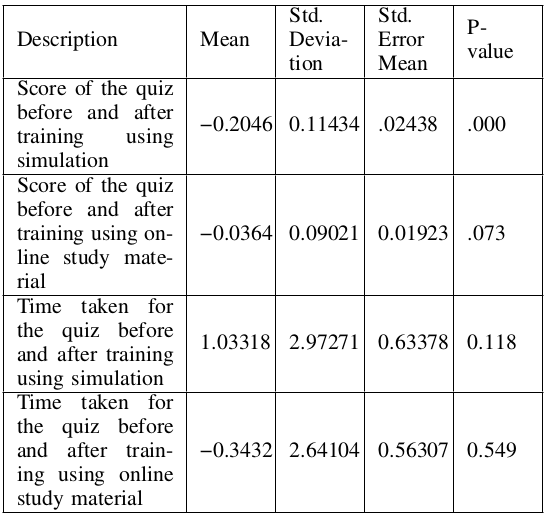 Table 2: Analysis Between Subjects
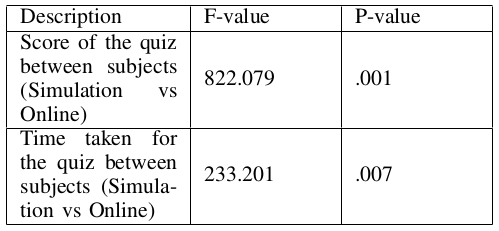 Fig 1: Online vs. Simulation in terms of pre-test and post-test
score
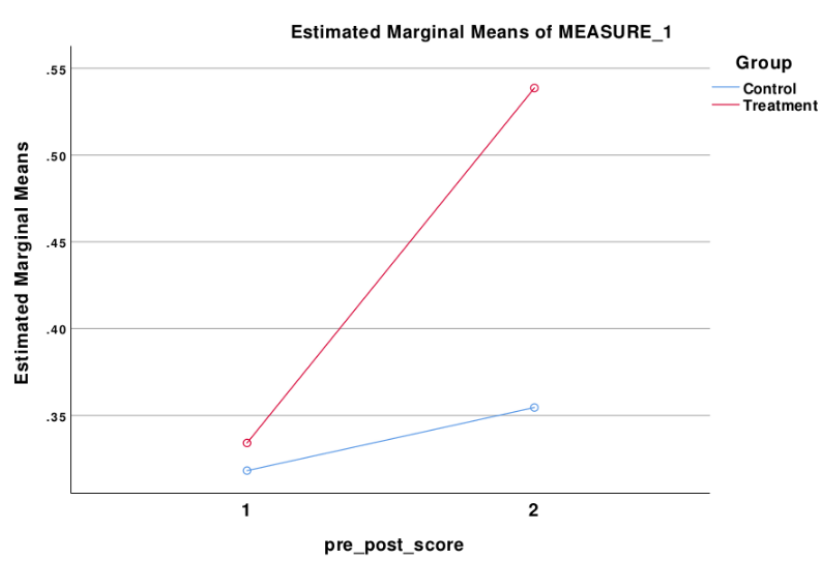 Fig 2: Online vs. Simulation in terms of pre-test and post-test
time
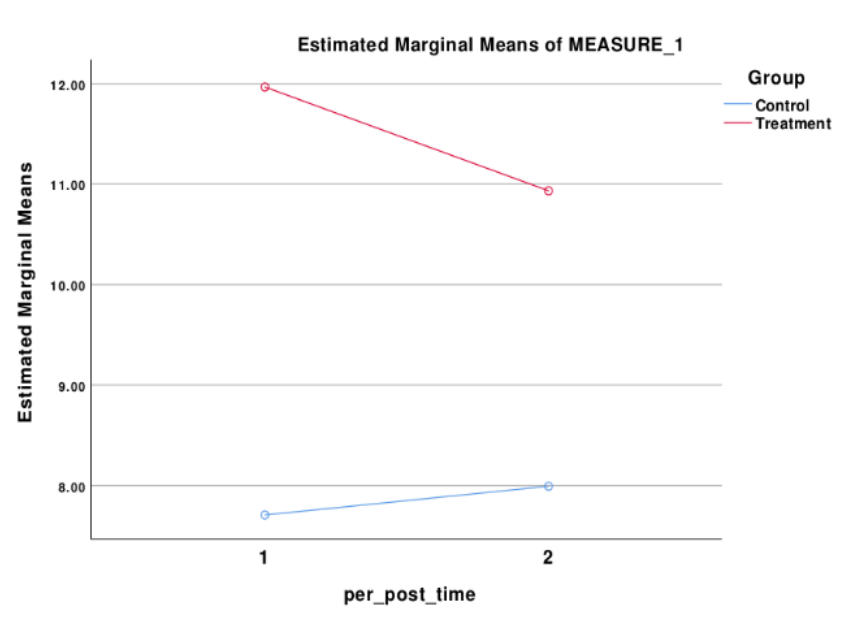 Fig 3: Students’ most preferred learning method before
self-study using simulation
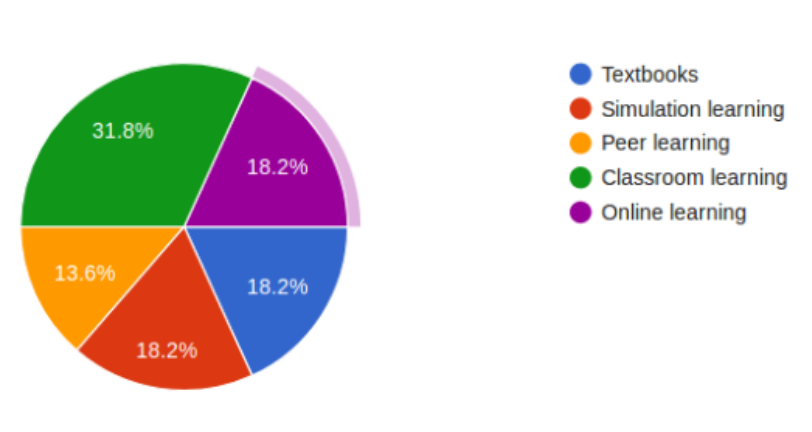 Fig 4: Students’ most preferred learning method after
learning using RoR simulation
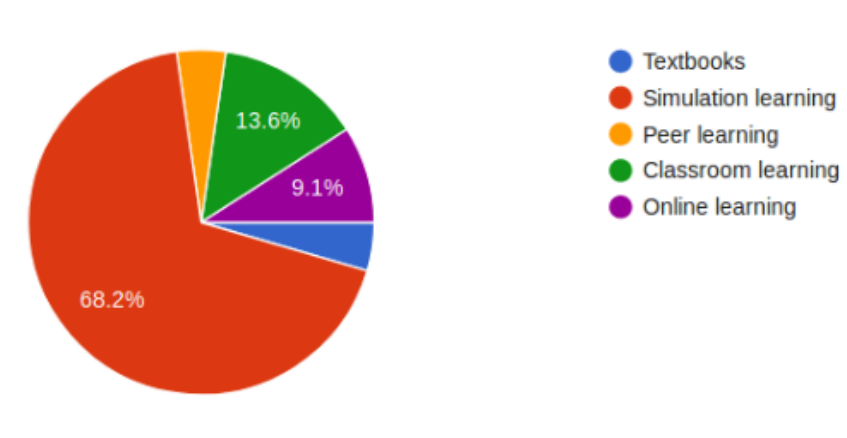 Fig 5: The difficulty level of learning using Simulation vs
Online Study Material
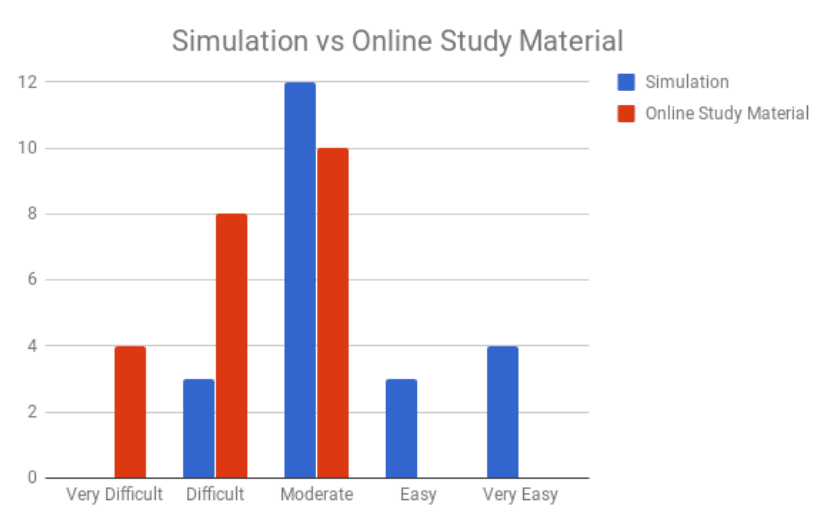 Fig 7: Users likely to recommend learning using simulation
to others
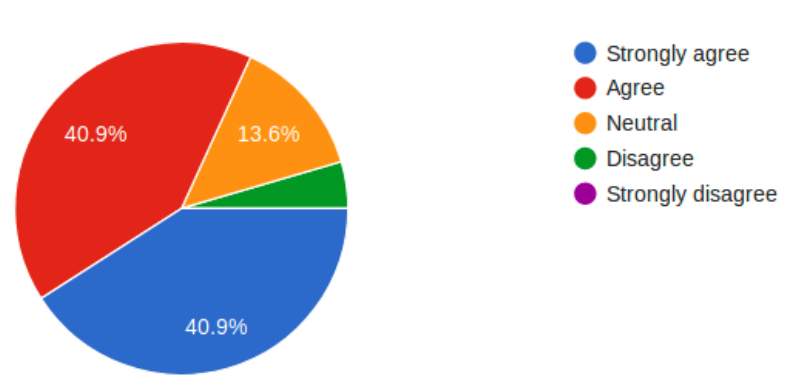 Fig 8: Level of knowledge about the rules of navigation
before and after self-study using simulation
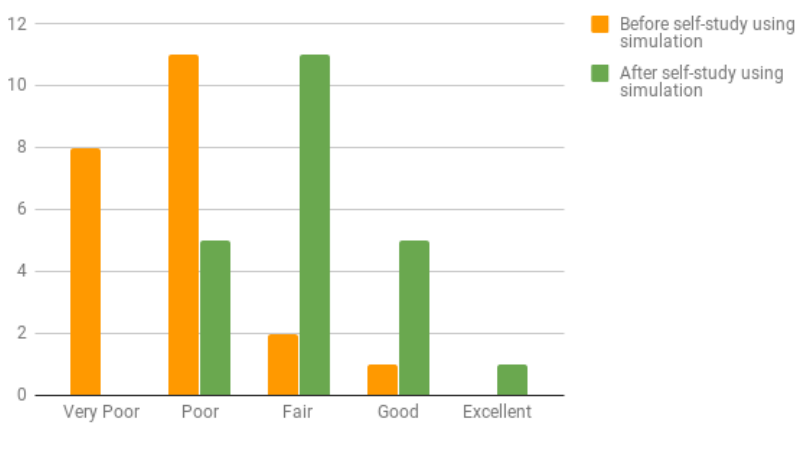 CONCLUSION
Presented a simulation for learning the Rules of Navigation
Users who used simulation achieved significantly better results on the posttest quiz than who used online study material
The intended users of this simulation are midshipmen where they can experience real environment for learning about the different ship types, target angles, and light configuration
Results showed that simulation could enhance learning outcome when compared with a traditional educational method
Students are motivated to use the simulation as the learning tool in future
THANK YOU